Základy 3D tisku
Prezentace je vytvořena v rámci projektu ZIP, reg. č. CZ.02.3.68/0.0/0.0/19_068/0016170
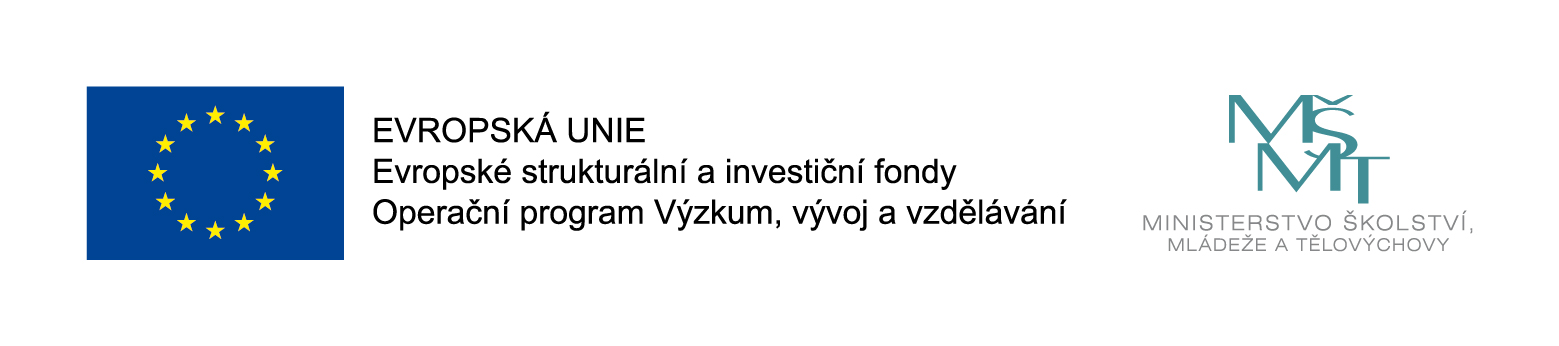 Základy 3D tisku
Vytvořil: 	Jiří Ledvinka
Vyučující: 	Jiří Ledvinka		ledvinkaj@sci.muni.cz
2
Multimedia ve výuce I
Proč 3D tisk?
Co vás zajímá?
Víte něco o 3D tisku?
3
Multimedia ve výuce | Základy 3D tisku
Obsah
Praxe
Teorie
4
Multimedia ve výuce | Základy 3D tisku
Úvod
Počítačová předloha -> fyzický model
Nanášení vrstev na sebe
Mladá technologie
Dostupná i do domácností
5
Multimedia ve výuce | Základy 3D tisku
Využití 3D modelů
Výukové předměty (představivost, kreativita)
Antropologie, architektura, stomatologie, lékařství,…
Vlastní modely (ty si nekoupím)
Náhradní díly (hračky, bazén, domácnost,…)

Ne vše se vyplatí
Tisk hraček - LEGO ve velkém
6
Multimedia ve výuce | Základy 3D tisku
Typy 3D tiskáren
SLA stereolitografie – osvit pryskyřice
FDM/FFF – tisková struna vytlačována skrz rozehřátou hlavu na podložku
A jiné

Přehled technologií 3D tisku: http://www.dkmp.cz/o-nas/detail/prehled-technologii-3d-tisku 
Výběr? -> záleží, co chcete tisknout
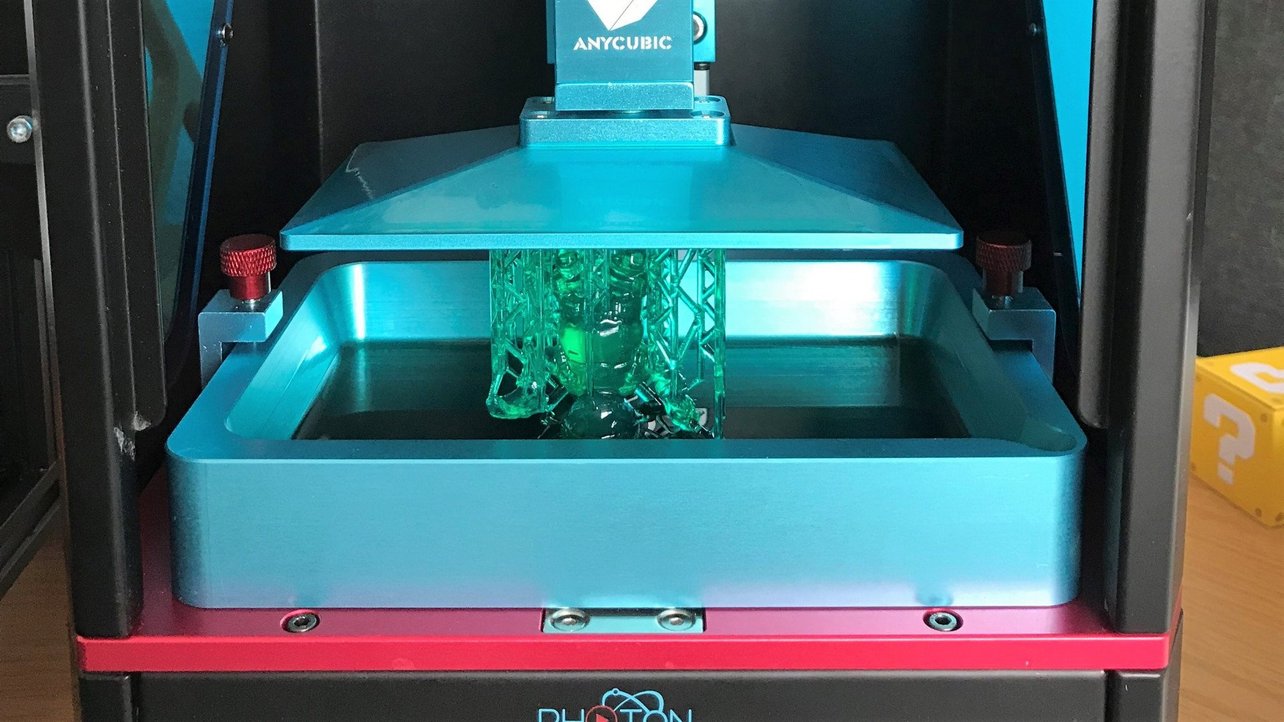 Obr. 1: 3D SLA tiskárna
Zdroj: www.all3dp.com
7
Multimedia ve výuce | Základy 3D tisku
SLA - stereolitografie
vytvrzování tekutého polymeru pomocí laserového záření
Postupně se tak vykresluje celá vrstva
Tisk je vzhůru nohama
Čím větší objekt, tím déle to trvá
Obr. 2: Princip SLA tisku
Zdroj: www.druckwege.de
8
Multimedia ve výuce | Základy 3D tisku
Výhody nevýhody SLA
Nevýhody
Výhody
Hodí se na tisk modelů s vysokým rozlišením např. figurky, zubní modely,…
9
Multimedia ve výuce | Základy 3D tisku
SLA - ukázky
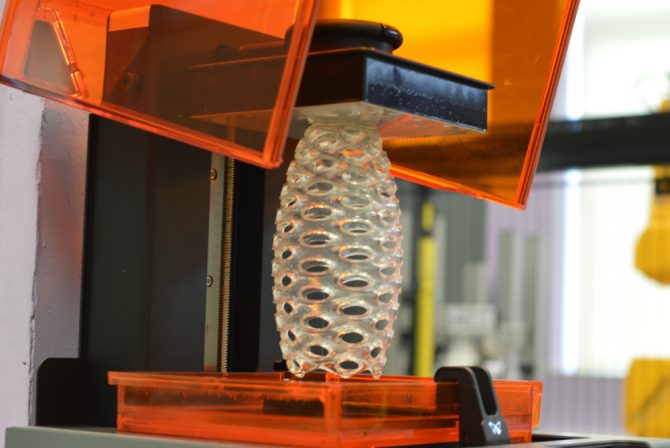 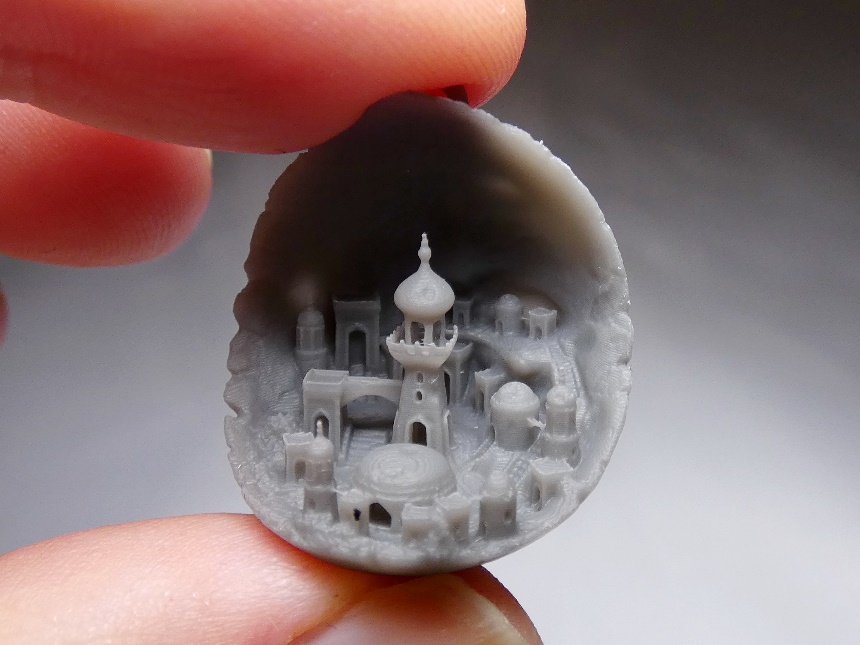 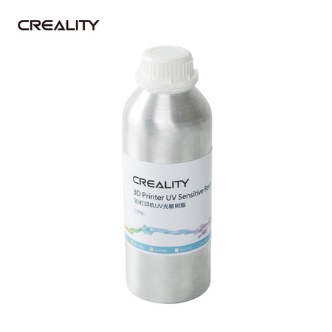 Obr. 4: Ukázka výtisku na SLA tiskárně 1
Obr. 3: 3D SLA tiskárna CREALITY
Obr. 5: Ukázka výtisku na SLA tiskárně 2
Zdroj: www.re-fream.eu
Zdroj: www.crealitystore.cz
10
Multimedia ve výuce | Základy 3D tisku
Princip tisku FDM/FFF
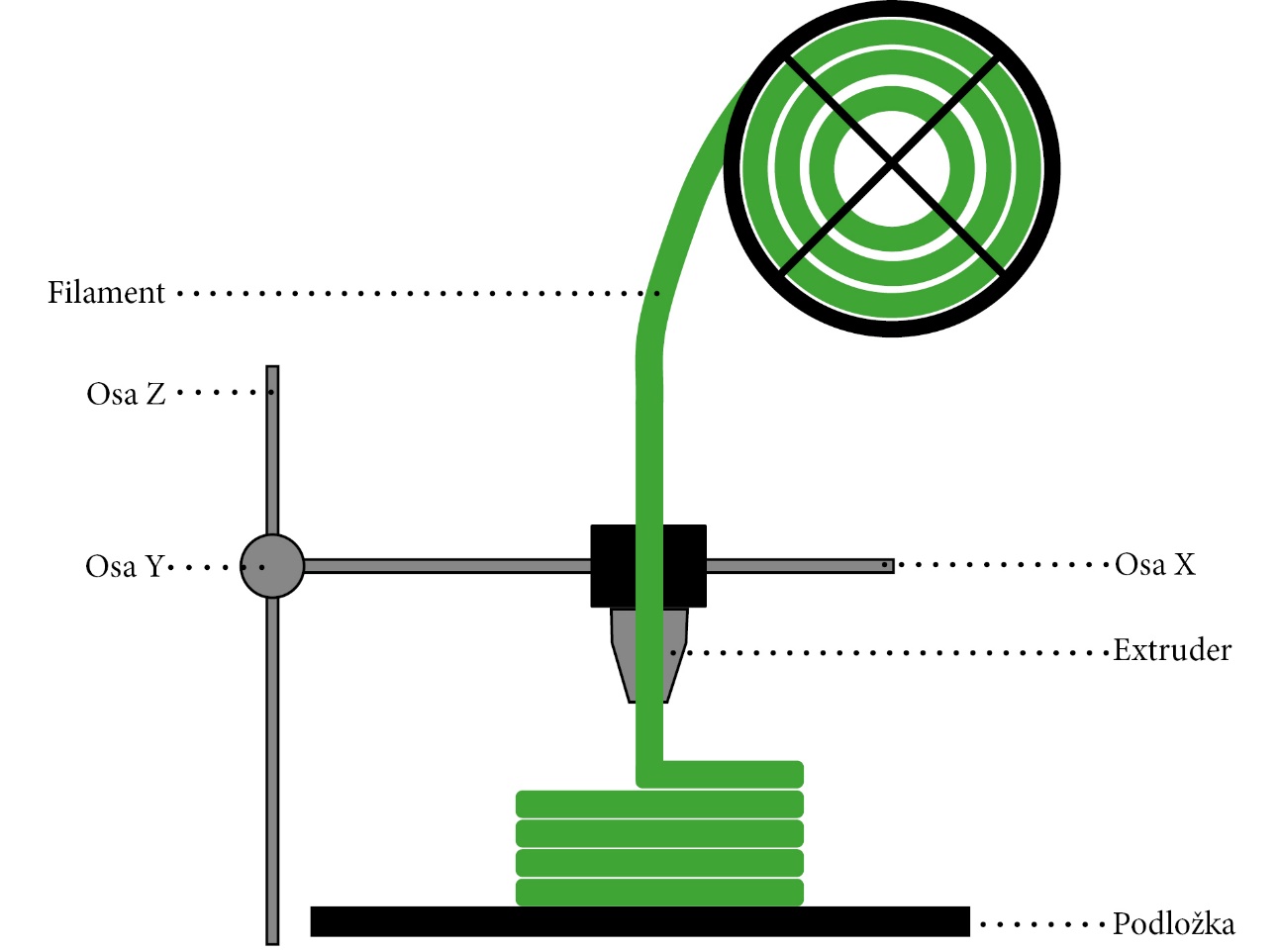 Fused Filament Fabrication (FFF), nebo-li Fused Deposition Modeling (FDM)
Nanášení jednotlivých vrstev – pohyb hlavy XYZ
Filament stlačován do horké trysky (extruderu)
Filament prochází skrz Heat Break (různé velikosti – kvalita tisku)
Obr. 6: Princip FDM/FFF tisku
11
Multimedia ve výuce | Základy 3D tisku
Výběr tiskárny
12
Multimedia ve výuce | Základy 3D tisku
Popis 3D tiskárny Original Prusa i3 MK3S+
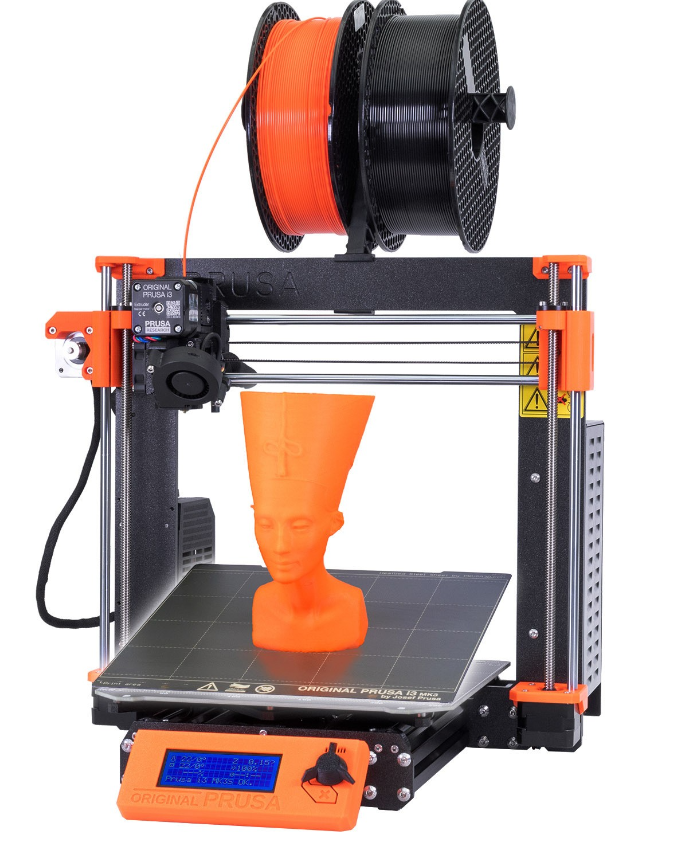 Filament
Konstrukční rám
Zdroj
Vyhřívaná podložka

Ovládací panel
Extruder
Tiskový ventilátor
Krokové motory
Řídící jednotka
13
Multimedia ve výuce | Základy 3D tisku
Zdroj: www.prusa3d.com
Obr. 7: Popis 3D tiskárny Original Prusa i3 MK3S+
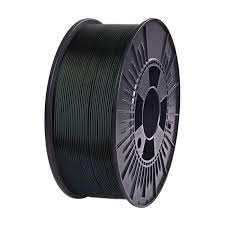 Materiály pro FDM tisk – filamenty
Na první pohled vypadají stejně
Průměr struny – většinou 1,75 mm
Prodávají se po 1 kg (0,5 kg) – cena od 400 Kč – 1000 Kč
Různé typy dle druhu, odolnosti, barvy, teplotou tání…
Filamenty jsou hydroponní – uchovávat v suchu (silica gel) a ve tmě nejlépe 
Nejznámější
Obr. 8: Černý filament
14
Multimedia ve výuce | Základy 3D tisku
PLA – polylactic acid (kyselina polymléčná)
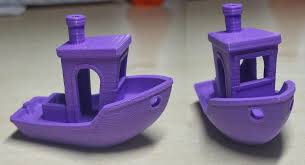 Obr. 9: Zkušební výtisk na FDM/FFF 3D tiskárně
15
Multimedia ve výuce | Základy 3D tisku
PETG – Glycol Modifikovaná verze polyethylentereftalátu
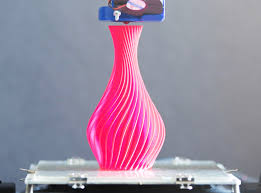 Obr. 10: Ukázka tisku spirálové vázy
16
Multimedia ve výuce | Základy 3D tisku
ABS – Akrylonitrilbutadienstyren
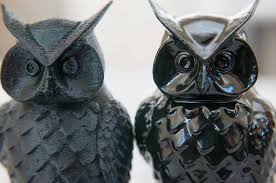 Obr. 11: Postprocessing tisku ABS s využitím acetonu
17
Multimedia ve výuce | Základy 3D tisku
Srovnání vlastností filamentů 3D tiskárny s FFF/FDM
https://www.simplify3d.com/support/materials-guide/ (anglicky)  https://prusament.com/cs/materials/ (česky)
Zdroj: TACR 3D tisk – Vojtěch Staněk
18
Multimedia ve výuce | Základy 3D tisku
Proces 3D tisku
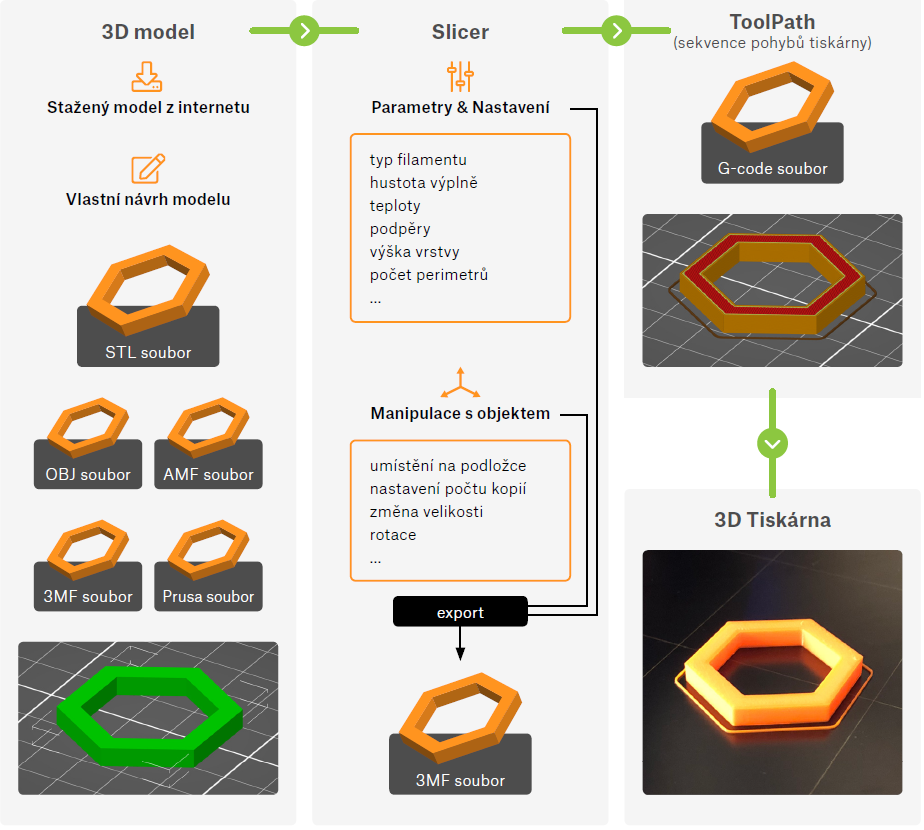 Obr. 12: Schématický proces 3D tisku
19
Multimedia ve výuce | Základy 3D tisku
Zdroj: Základy 3D tisku PRUSA
Získání modelů pro tisk
Stažením z internetu
3D sken
Vlastní v 3D modelovacím software
20
Multimedia ve výuce | Základy 3D tisku
Stažení modelů z internetu
Online databáze volně dostupných nebo placených modelů 
Ne každý model je vhodný na vaši tiskárnu (detailní, velký,…)
Je dobré, když autor uvede parametry tisku
Licence!
21
Multimedia ve výuce | Základy 3D tisku
Stažení modelů z internetu
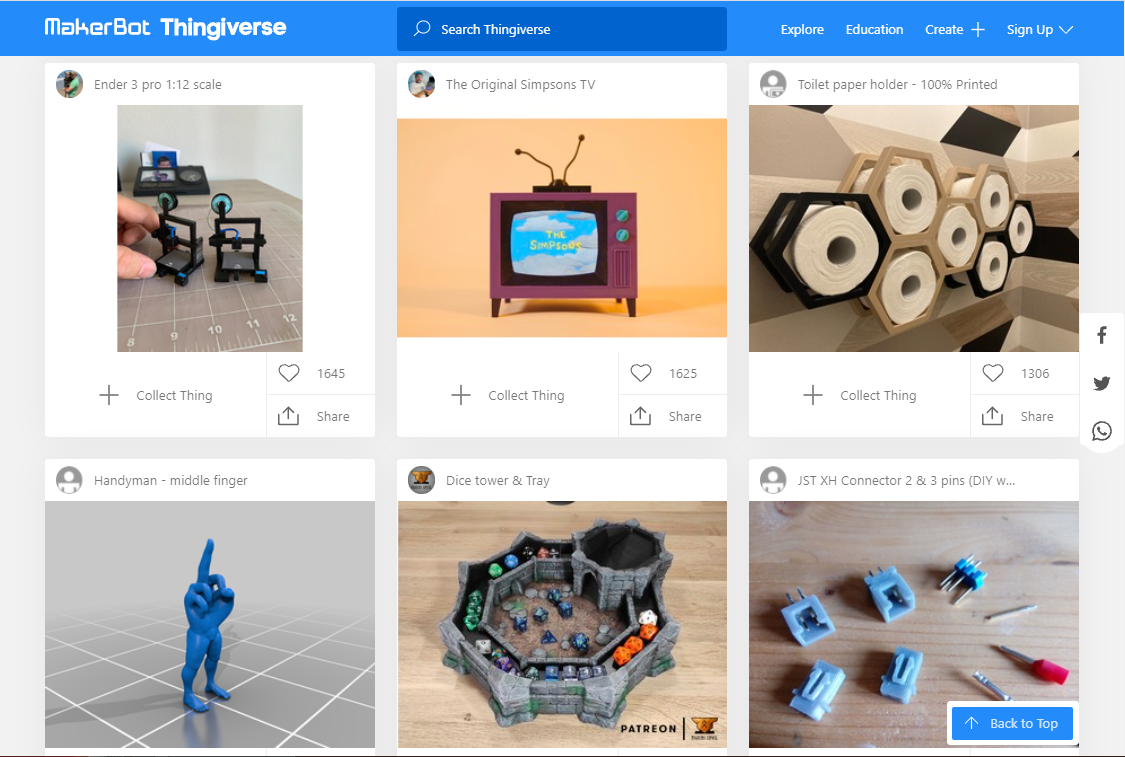 Obr. 13: Ukázka webu Thingiverse
22
Multimedia ve výuce | Základy 3D tisku
3D sken
Zatím drahý a pomalý
Antropologové používají
Aplikace – z fotek -> model
Obr. 14: 3D sken
23
Multimedia ve výuce | Základy 3D tisku
3D modelovací SW
Celá řada (placené/zdarma; webové/desktopové)
Musíte mít nějaký skill na modelování
Existují video tutoriály
24
Multimedia ve výuce | Základy 3D tisku
TinkerCad
Zdarma
Webová aplikace 
Jednoduché použití
Pro jednodušší modely
Úprava STL souborů
www.tinkercad.com
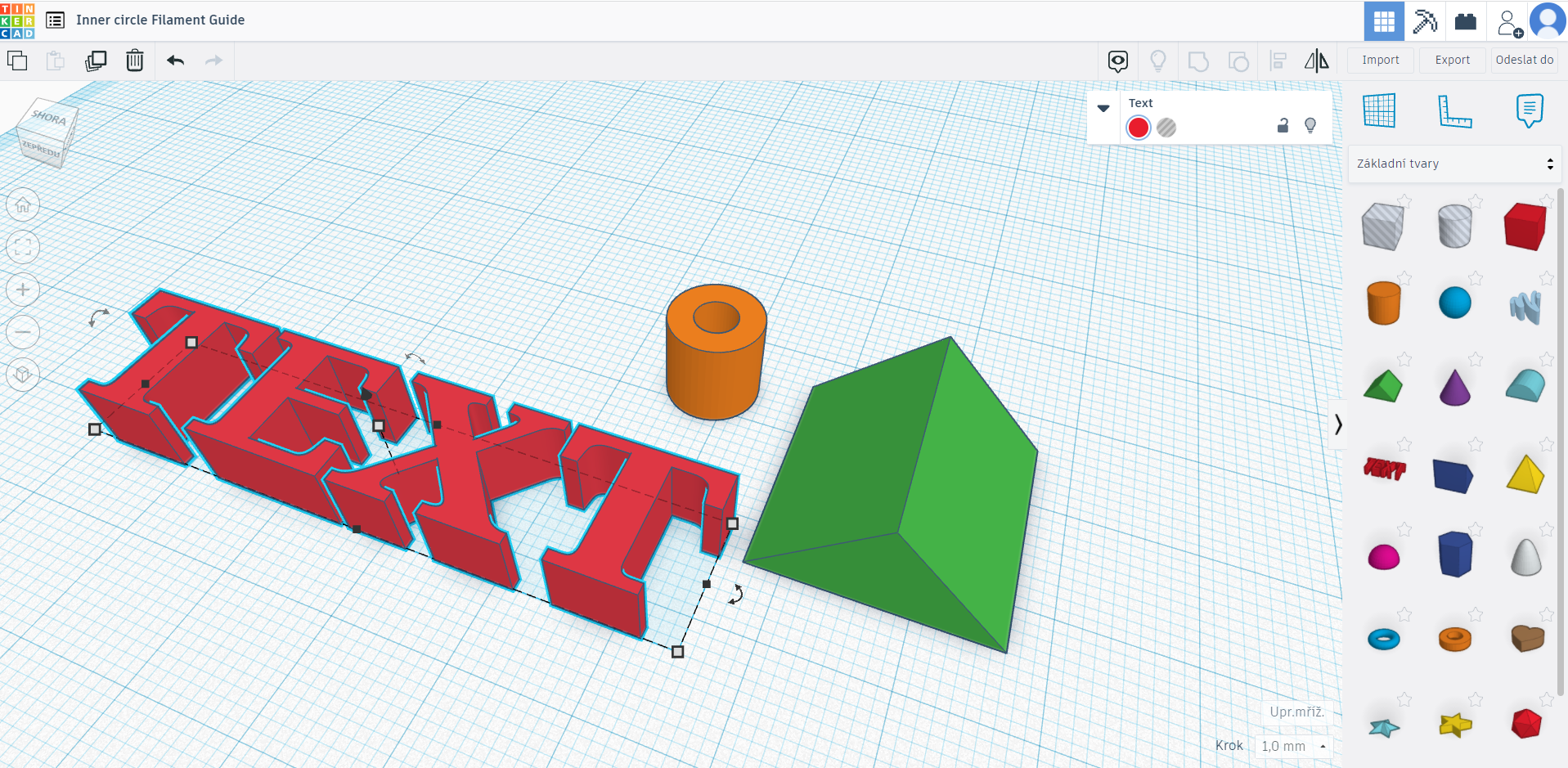 Obr. 15: Ukázka práce s ThinkerCad
25
Multimedia ve výuce | Základy 3D tisku
Onshape
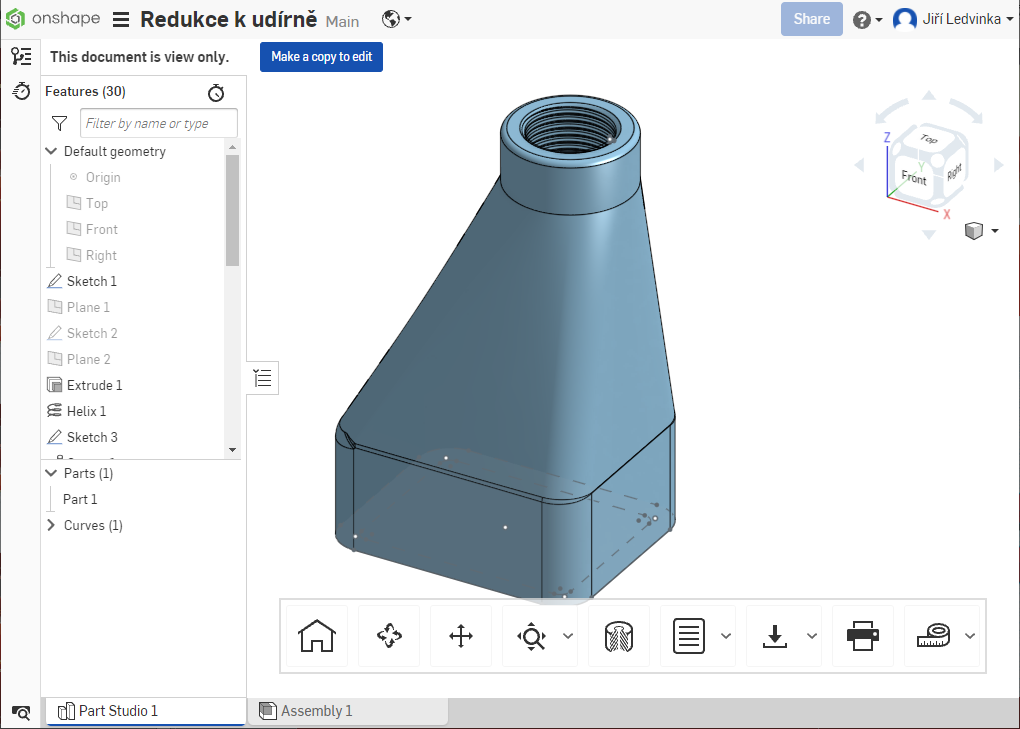 Zdarma
Webová aplikace 
Sofistikovanější modely
Vše co vytvoříte, zůstává tam
Velká databáze modelů
www.onshape.com
Obr. 16: Ukázka práce s Onshape
26
Multimedia ve výuce | Základy 3D tisku
Autodesk Fusion 360
Pro studenty a učitele zdarma
Desktopová aplikace 
Složité modely vč. animací
www.fusion360.cz
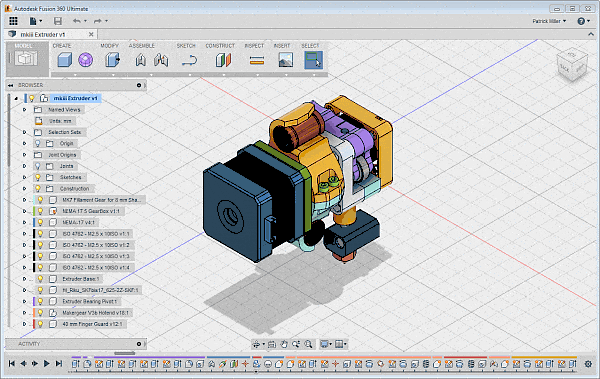 Obr. 17: Ukázka práce s Autodesk Fusion 360
27
Multimedia ve výuce | Základy 3D tisku
OpenSCAD
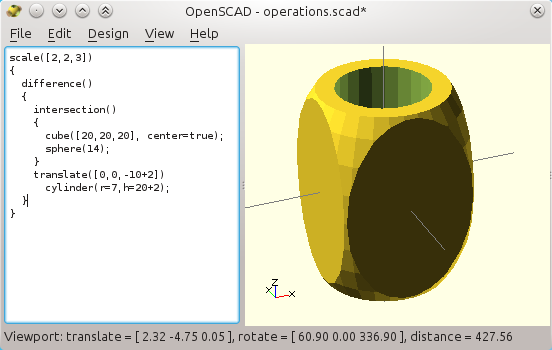 Open source
Desktopová aplikace 
Všechny platformy
Pamarametrizace(moderní a ty lepší modely)
www.openscad.org
Obr. 18: Ukázka práce s OpenSCAD
28
Multimedia ve výuce | Základy 3D tisku
Bledner a Cinema4D
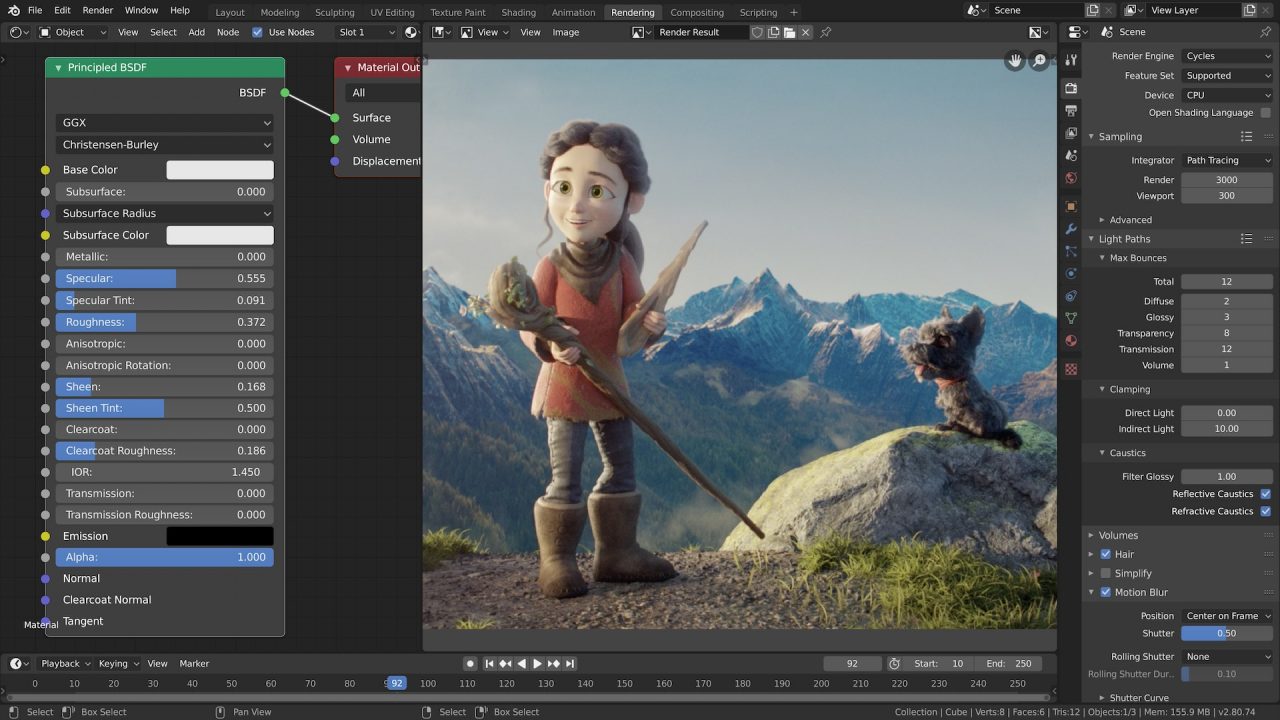 Profi nástroje
Složité
Není příliš vhodné na běžné použití

www.blender.org www.cinema4d.cz
Obr. 19: Ukázka práce s Blender
29
Multimedia ve výuce | Základy 3D tisku
Praktická část
Hurá 
30
Multimedia ve výuce | Základy 3D tisku
3D modelování tinkercad
Otevřete si aplikaci TinkerCad

www.tinkercad.com

Přihlaste se.
31
Multimedia ve výuce | Základy 3D tisku
Vytvořením nebo stažením modelu vše začíná
Co s 3D modelem? CTRL+P?
Nikoliv -> Pomocí Speciálního SW (tzv. Sliceru) – většinou formát .STL -> .GCODE
Převedení 3D modelu do strojového kódu G-code – posun tiskové hlavy XY a Z
Slicery
32
Multimedia ve výuce | Základy 3D tisku
PrusaSlicer – seznamte se
5
4
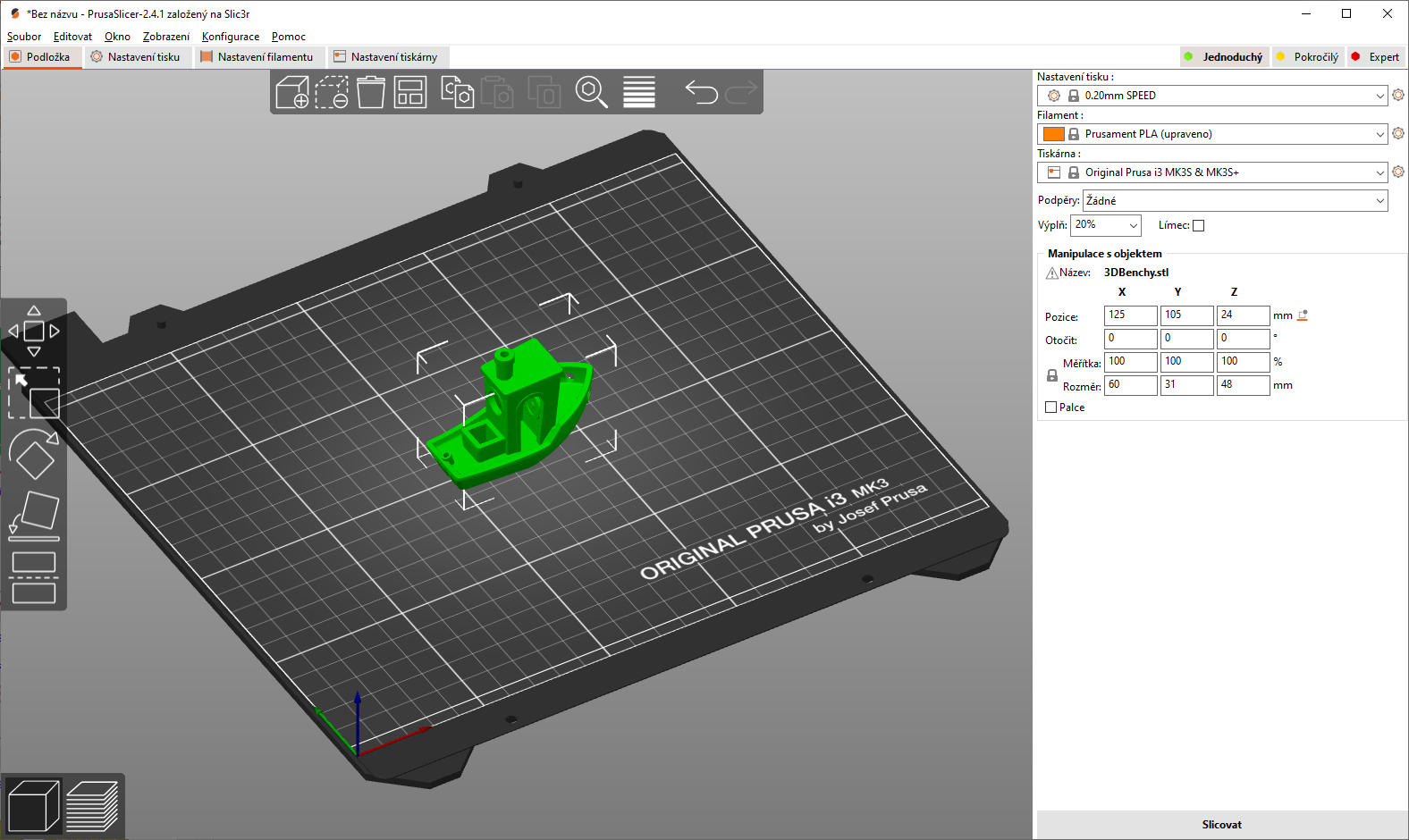 3
2
1
6
Obr. 20: Popis aplikace PrusaSlicer
33
Multimedia ve výuce | Základy 3D tisku
PrusaSlicer – Vrstvy a perimetry
Výška vrstvy – kvalita tisku 
Svislé stěny – obal
Spirálová váza – velikonoční vejce, váza
Vodorovné stěny – vrch a spodek
Pozice švu a Členitý povrch
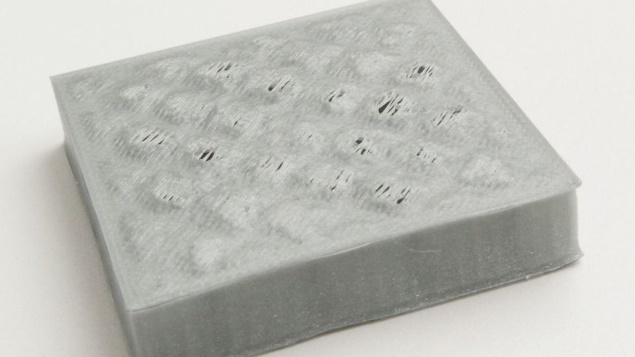 Obr. 21: Ukázka pillowing
Pillowing – zdroj all3dp.com
34
Multimedia ve výuce | Základy 3D tisku
PrusaSlicer – Výplň
Hustota - v procentech
Vzory:	Mřížka, Gyroid, Monotónní, …
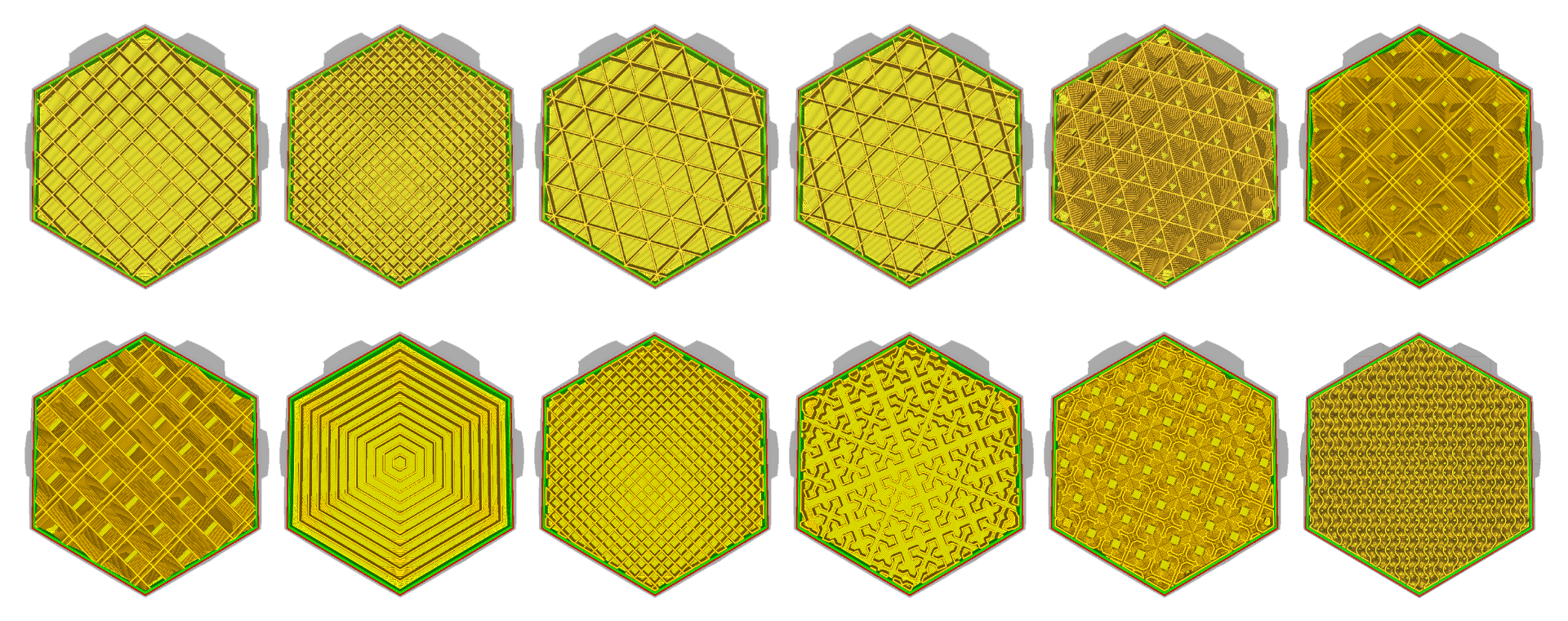 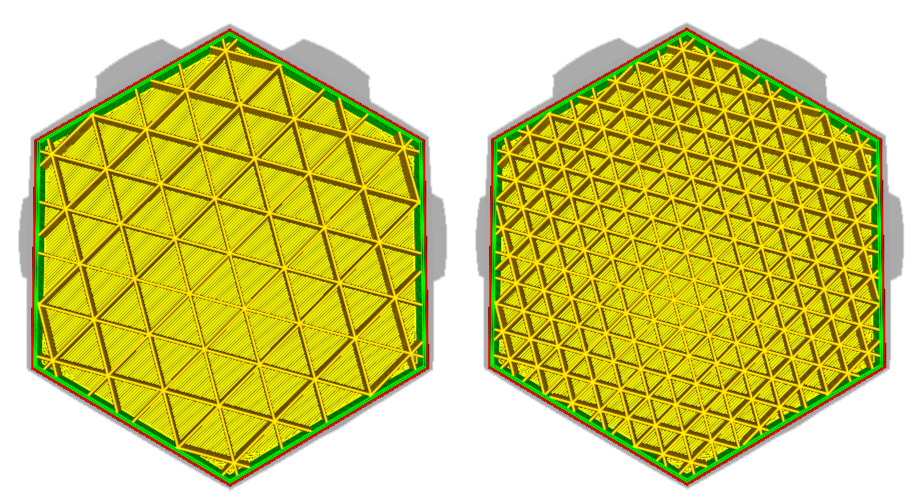 Obr. 22: Typy výplní v PrusaSlicer
35
Multimedia ve výuce | Základy 3D tisku
Zdroj: www.support.ultimaker.com
PrusaSlicer – Obrys a límec
Zvýšení přilnavosti k podložce
RAFT – pokročilá funkce
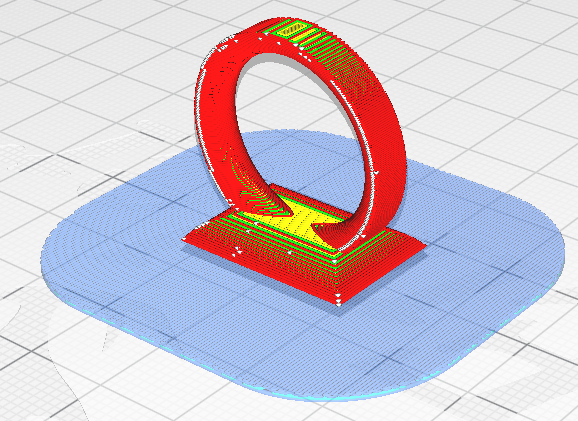 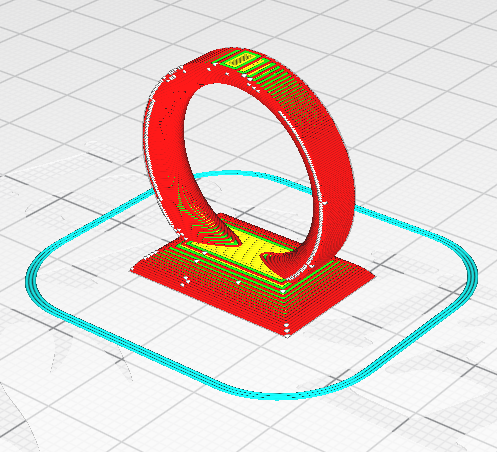 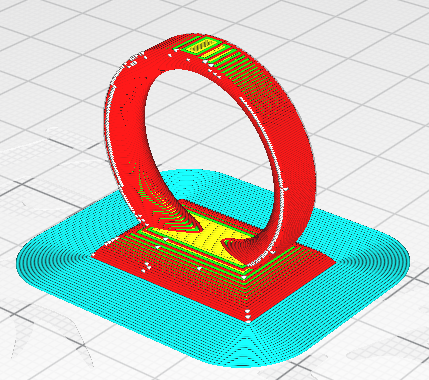 Obr. 23: Typy obrysů a límců v PrusaSlicer
36
Multimedia ve výuce | Základy 3D tisku
PrusaSlicer – Podpěry
Pokud jsou pro tisk potřeba
Mezní úhel převisu
37
Multimedia ve výuce | Základy 3D tisku
PrusaSlicer – Nastavení filamentu
Každý materiál specifické parametry tisku
Správné nastavení se odrazí ve výsledku tisku

Filament
Cena, teplota, chlazení

ABS a chlazení nejsou kamarádi
38
Multimedia ve výuce | Základy 3D tisku
Kalibrace tiskárny
V MENU – Calibration –> First Layer Cal. -> Continue

Možnosti tisku testovacího Pattern 

Kalibrace teploty trysky a podložky
Tisk Temperature tower

Profily
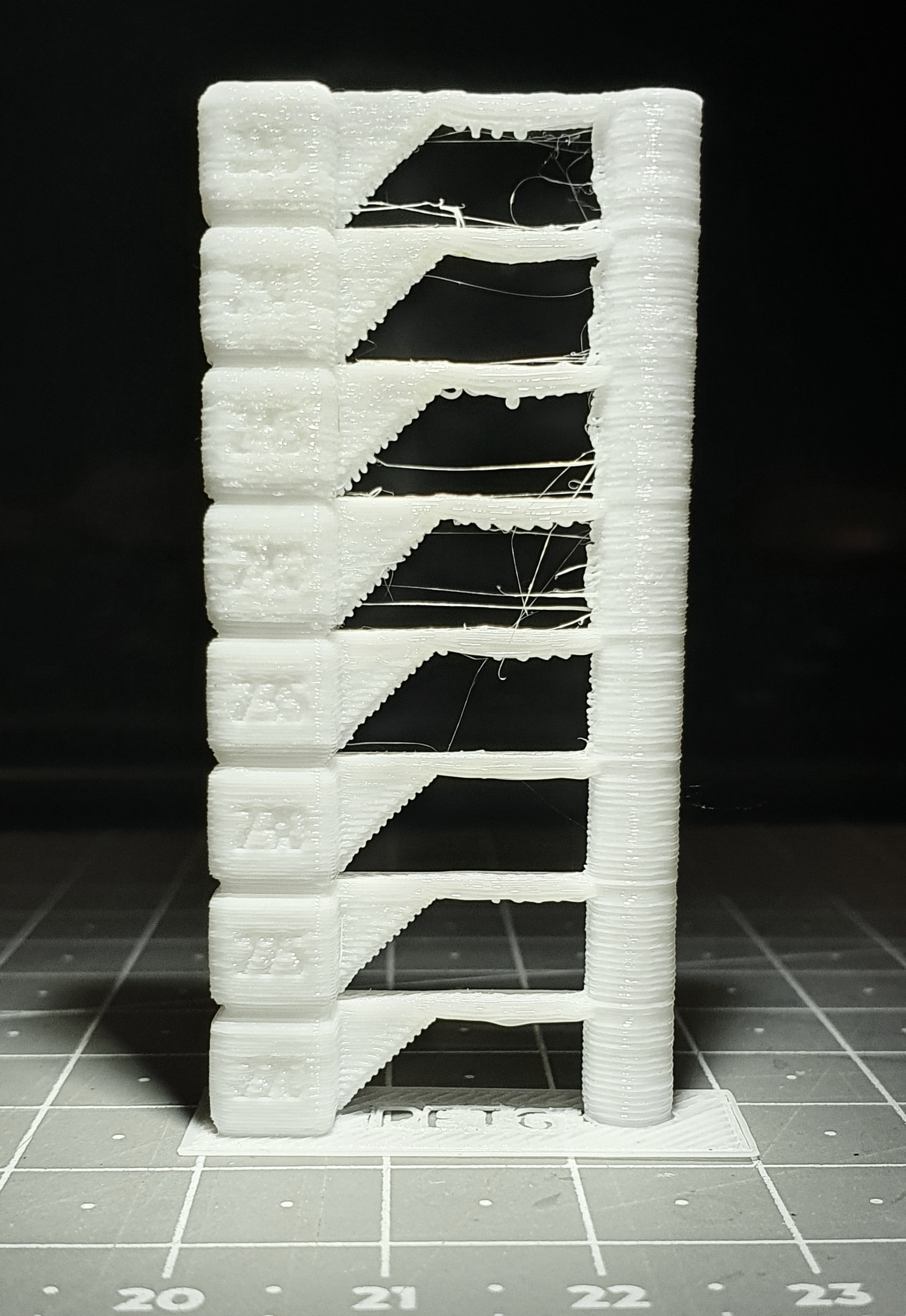 Zdroj: www.thingiverse.com
Obr. 24: Kalibrační Pattern
39
Multimedia ve výuce | Základy 3D tisku
Nasazení filamentu
40
Multimedia ve výuce | Základy 3D tisku
Tisk
41
Multimedia ve výuce | Základy 3D tisku
Troubleshoot
Alfa omega:
Bed level
Správná teplota
Připravená data
https://all3dp.com/1/common-3d-printing-problems-troubleshooting-3d-printer-issues/ 
https://www.simplify3d.com/support/print-quality-troubleshooting/ 
Pomoc:
FORUM
YOUTUBE
42
Multimedia ve výuce | Základy 3D tisku
Post processing – dokončení
43
Multimedia ve výuce | Základy 3D tisku
Údržba
44
Multimedia ve výuce | Základy 3D tisku
Příslušenství k tiskárně
Navíc
45
Multimedia ve výuce | Základy 3D tisku
Proč byste chtěli mít FDM/FFF tiskárnu
Nejdostupnější technologie
Cenově dostupná tiskárna vč. filamentu
Velká škála filamentů různých druhů (recyklovatelný materiál, pevný, pružný, odolný, kov,…) 
Jednoduchý tisk

Doba tisku
Kvalita
46
Multimedia ve výuce | Základy 3D tisku
Literatura
Základy 3D tisku s Josefem Průšou
https://all3dp.com/ 
https://www.simplify3d.com/support/materials-guide/ 
https://support.ultimaker.com/hc/en-us/sections/360003548619-Print-settings 
https://all3dp.com/1/common-3d-printing-problems-troubleshooting-3d-printer-issues/ 
https://www.simplify3d.com/support/print-quality-troubleshooting/
47
Multimedia ve výuce | Základy 3D tisku
Děkuji za pozornost
Mgr. Jiří Ledvinka
OIKT PřF MU
ledvinkaj@sci.muni.cz